Chapters
1.    Introduction
2.    Graphs
3.    Descriptive statistics
4.    Basic probability
5.    Discrete distributions
6.    Continuous distributions
7.    Central limit theorem
8.    Estimation
9.    Hypothesis testing
10.  Two-sample tests
13.  Linear regression
14.  Multivariate regression
Chapter 7
Data Collection and Sampling Methods
Methods of Collecting Data…
There are many methods used to collect or obtain data for statistical analysis. Three of the most popular methods are:
Direct observation (E.g. Number of customers 			entering a bank per hour)
Experiments (E.g. new ways to produce things to 			minimize costs)
Surveys
1/29/2013
Towson University - J. Jung
6.2
Surveys…
A survey solicits information from people; e.g. Gallup polls; pre-election polls; marketing surveys.

The Response Rate (i.e. the proportion of all people selected who complete the survey) is a key survey parameter.

Surveys may be administered in a variety of ways, e.g.
Personal interview,
Telephone interview 
Self- administered questionnaire
1/29/2013
Towson University - J. Jung
6.3
Questionnaire Design…
Over the years, a lot of thought has been put into the science of the design of survey questions. Key design principles:
Keep the questionnaire as short as possible.
Ask short, simple, and clearly worded questions.
Start with demographic questions to help respondents get started comfortably.
Use dichotomous (yes|no) and multiple choice  questions.
Use open-ended questions cautiously. 
Avoid using leading-questions.
Pretest a questionnaire on a small number of people.
Think about the way you intend to use the collected data when preparing the questionnaire.
1/29/2013
Towson University - J. Jung
6.4
Sampling…
Recall that statistical inference permits us to draw conclusions about a population based on a sample.

Sampling (i.e. selecting a sub-set of a whole population) is often done for reasons of 
cost (it’s less expensive to sample 1,000 television viewers than 100 million TV viewers) and 
practicality (e.g. performing a crash test on every automobile produced is impractical).

The sampled population and the target population should be similar to one another.
1/29/2013
Towson University - J. Jung
6.5
Sampling Plans…
A sampling plan is just a method or procedure for specifying how a sample will be taken from a population.
We will focus our attention on these four methods:
Simple Random Sampling,
Systematic Random Sampling,
Stratified Random Sampling, and
Cluster Sampling.
Read P147 in textbook for detailed discussion.
1/29/2013
Towson University - J. Jung
6.6
Simple Random Sampling
Each item has an identical chance of being selected.
Selection of one item does not influence selection of other items.
The simple random sample is characterized by independence and lack of bias!
All the statistical results we are using depend on the independence and lack of bias in the simple random sample.
E.g. Drawing three names from a hat containing all the names of the students in the class is an example of a simple random sample: 
any group of three names is as equally likely as picking any other group of three names.
1/29/2013
Towson University - J. Jung
6.7
Stratified Random Sampling…
A stratified random sample is obtained by separating the population into mutually exclusive sets, or strata, and then drawing simple random samples from each stratum.
Strata 1 : Gender
Male
Female
Strata 2 : Age
< 20
20-30
31-40
41-50
51-60
> 60
Strata 3 : Occupation
professional
clerical
blue collar
other
We can acquire about the total population, 
make inferences within a stratum
or make comparisons across strata
1/29/2013
Towson University - J. Jung
6.8
Stratified Random Sampling…
After the population has been stratified, we can use simple random sampling to generate the complete sample:
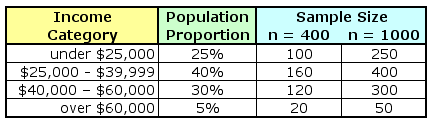 If we only have sufficient resources to sample 400 people total, 
we would draw 100 of them from the low income group…
…if we are sampling 1000 people, we’d draw
50 of them from the high income group.
1/29/2013
Towson University - J. Jung
6.9
Cluster Sampling…
A cluster sample is a simple random sample of groups or clusters of elements (vs. a simple random sample of individual objects).

This method is useful when it is difficult or costly to develop a complete list of the population members or when the population elements are widely dispersed geographically.
1/29/2013
Towson University - J. Jung
6.10
Sample Size…
Numerical techniques for determining sample sizes will be described later, but suffice it to say that the larger the sample size is, the more accurate we can expect the sample estimates to be.
1/29/2013
Towson University - J. Jung
6.11
Sampling and Non-Sampling Errors…
Two major types of error can arise when a sample of observations is taken from a population: sampling error and non-sampling error.

Sampling error refers to differences between the sample statistic and the population parameter that exist only because of the observations that happened to be selected for the sample.

E.g. Two samples of size 10 of 1,000 households. 
If we happened to get the highest income level data points in our first sample and all the lowest income levels in the second, this delta is due to sampling error.
1/29/2013
Towson University - J. Jung
6.12
Sampling and Non-Sampling Errors…
Non-sampling errors are more serious and are due to mistakes made in the acquisition of data or due to the sample observations being selected improperly.

Six types of non-sampling errors: Selection Bias, Asking sensitive question, Non-response bias,  Self-selection bias, Interviewer’s bias, Data entry errors. 

Note: increasing the sample size will reduce sampling error but will not reduce non-sampling error.
1/29/2013
Towson University - J. Jung
6.13